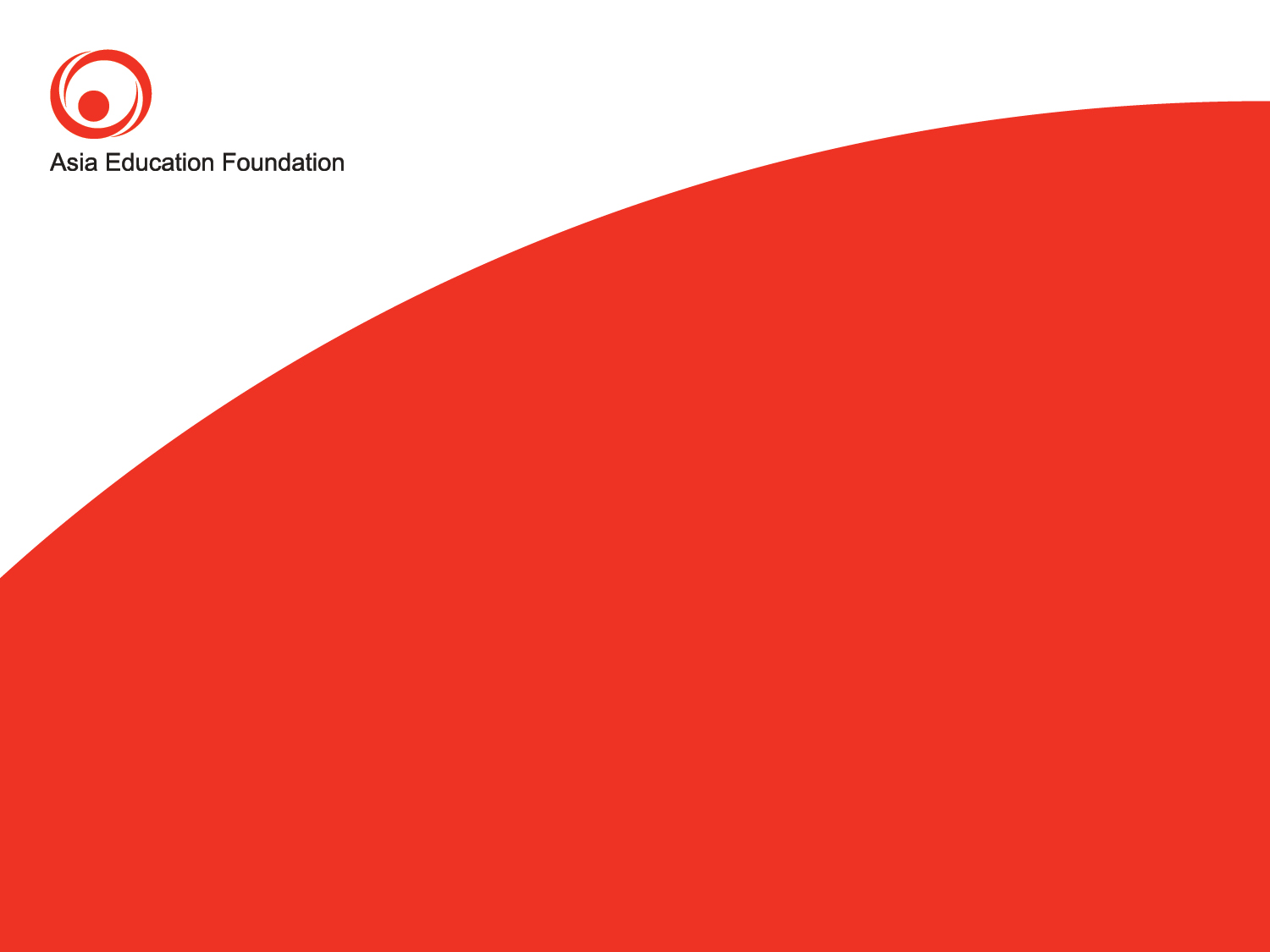 Sampah images
Banana peel
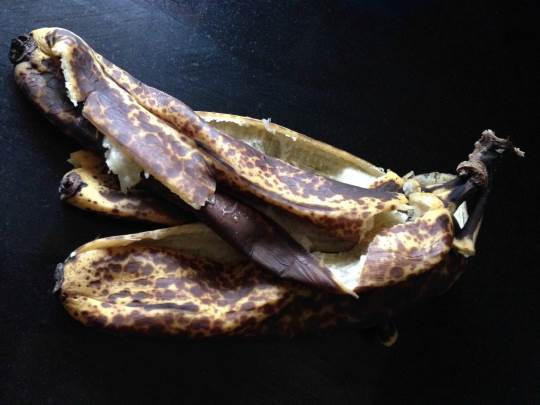 Image acknowledgement: Julie M. Newnham
Plastic bag
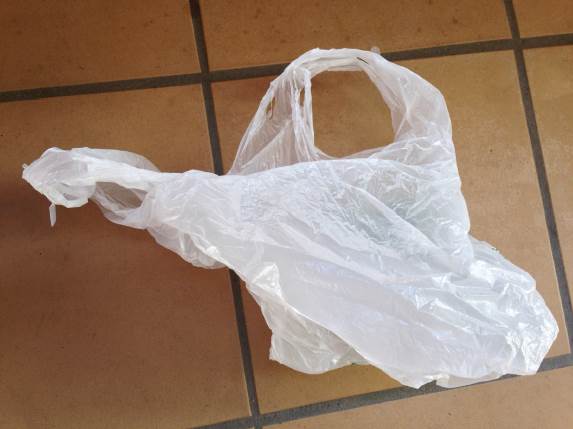 Image acknowledgement: Julie M. Newnham
Broken egg shell
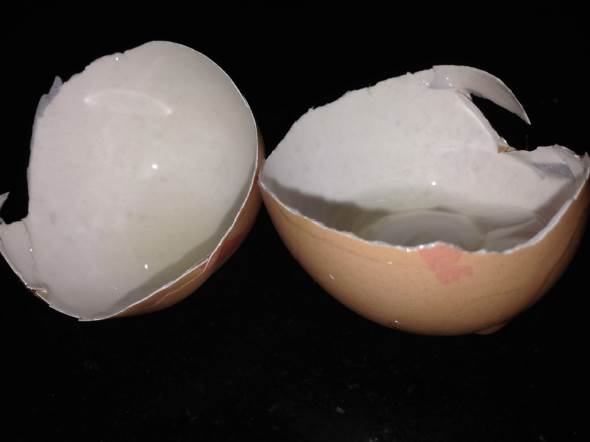 Image acknowledgement: Julie M. Newnham
Rotting lemon
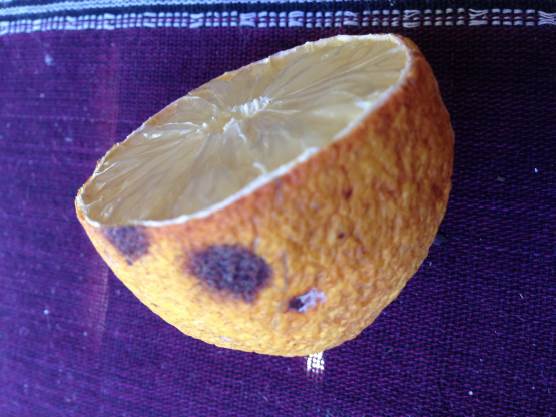 Image acknowledgement: Julie M. Newnham
Scrunched up paper
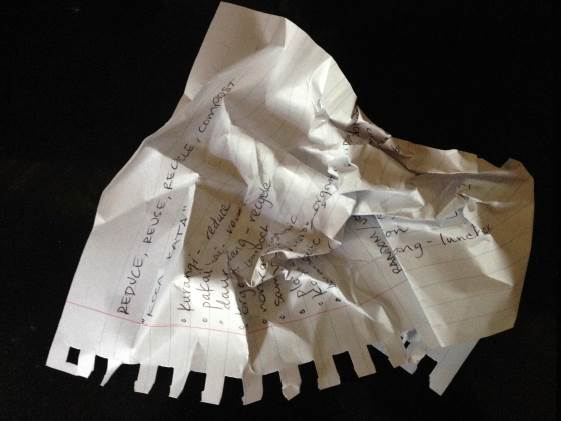 Image acknowledgement: Julie M. Newnham
Plastic container
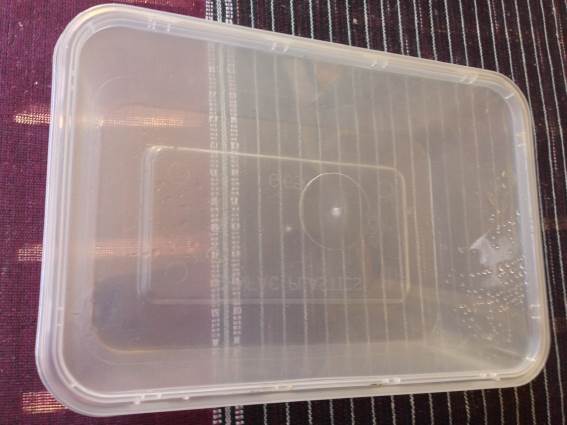 Image acknowledgement: Julie M. Newnham
Broken drinking glass
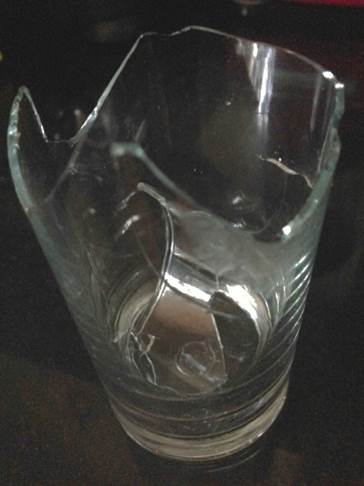 Image acknowledgement: Julie M. Newnham
Two cans of soft drink
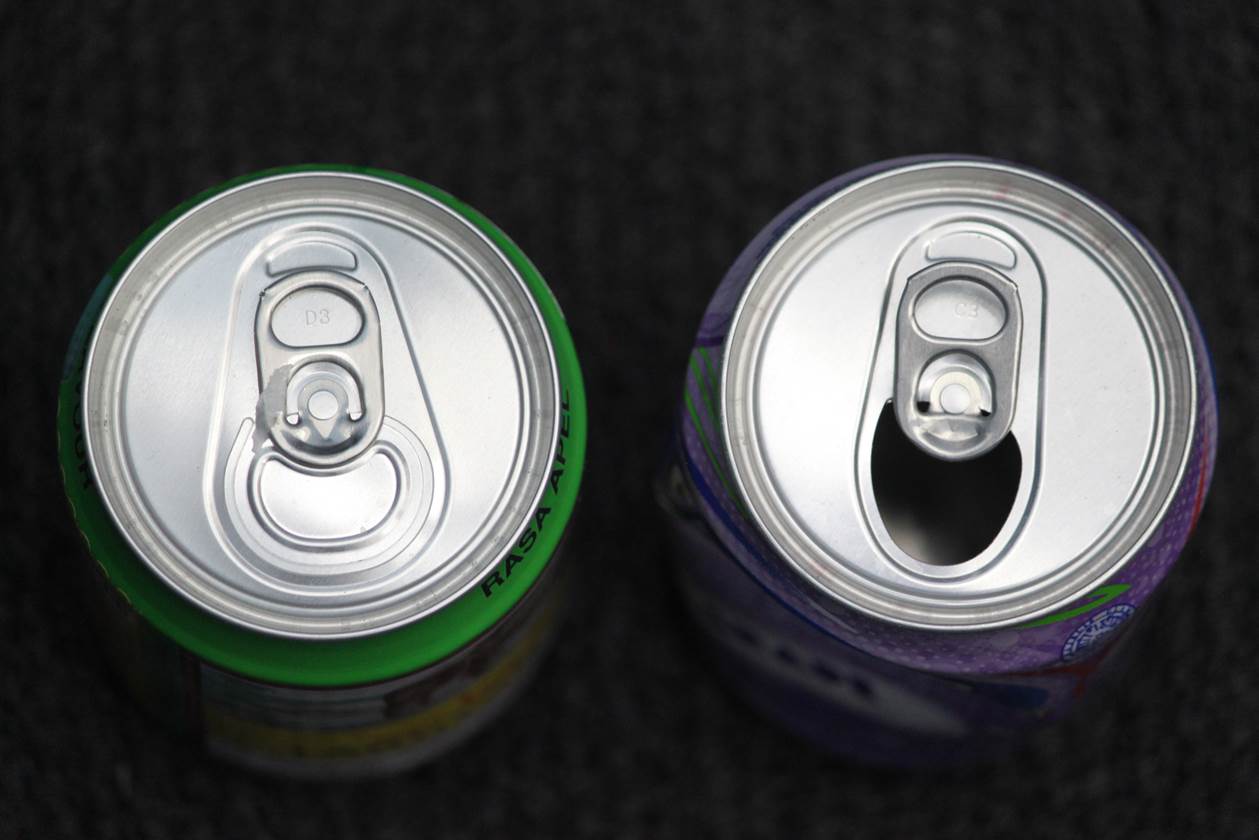 Image acknowledgement: Asia Education Foundation
Indonesian sweet wrappers
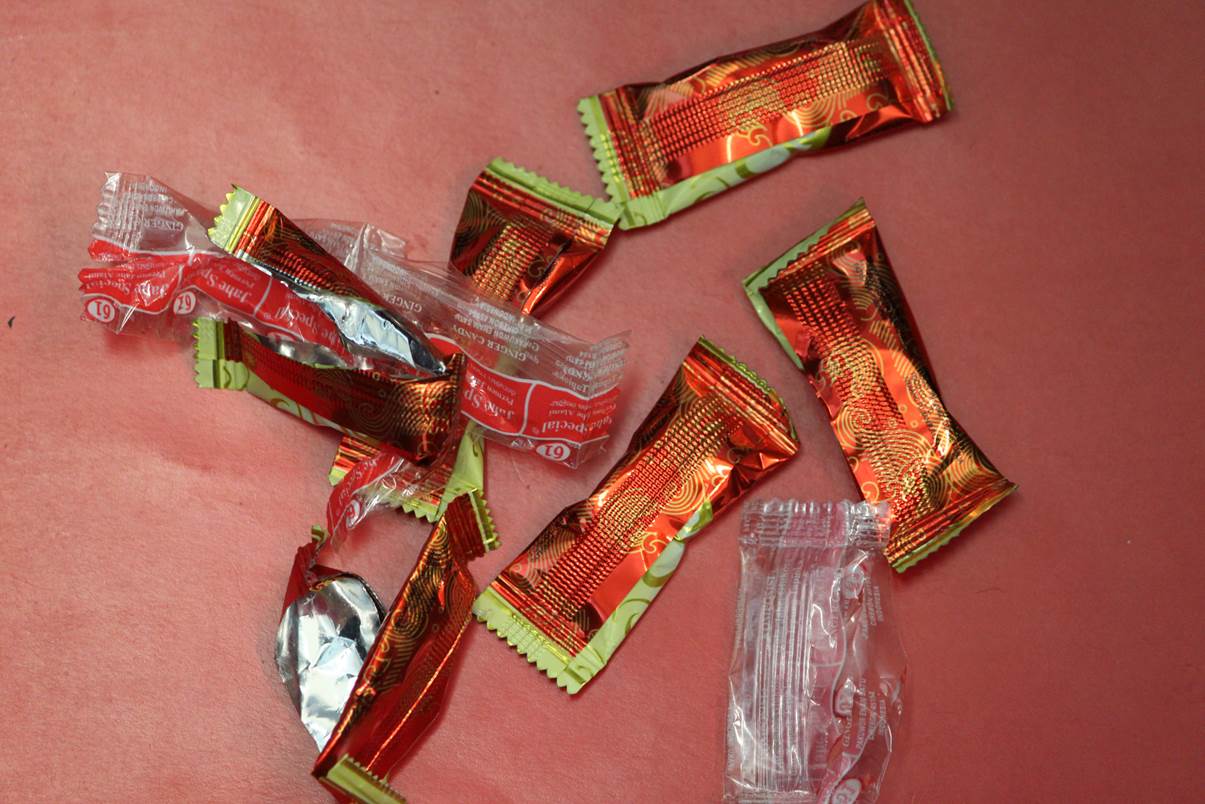 Image acknowledgement: Asia Education Foundation
Recycling bin with waste in it
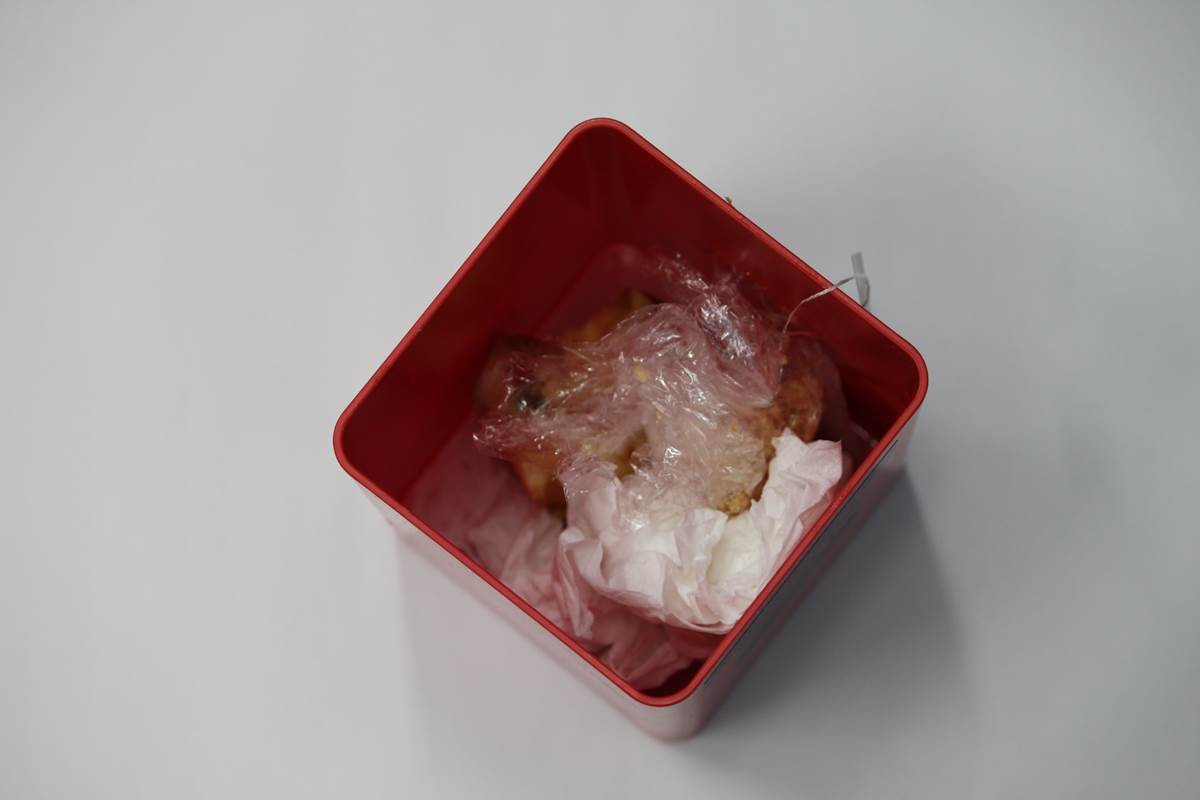 Image acknowledgement: Asia Education Foundation
Old food on plastic wrap
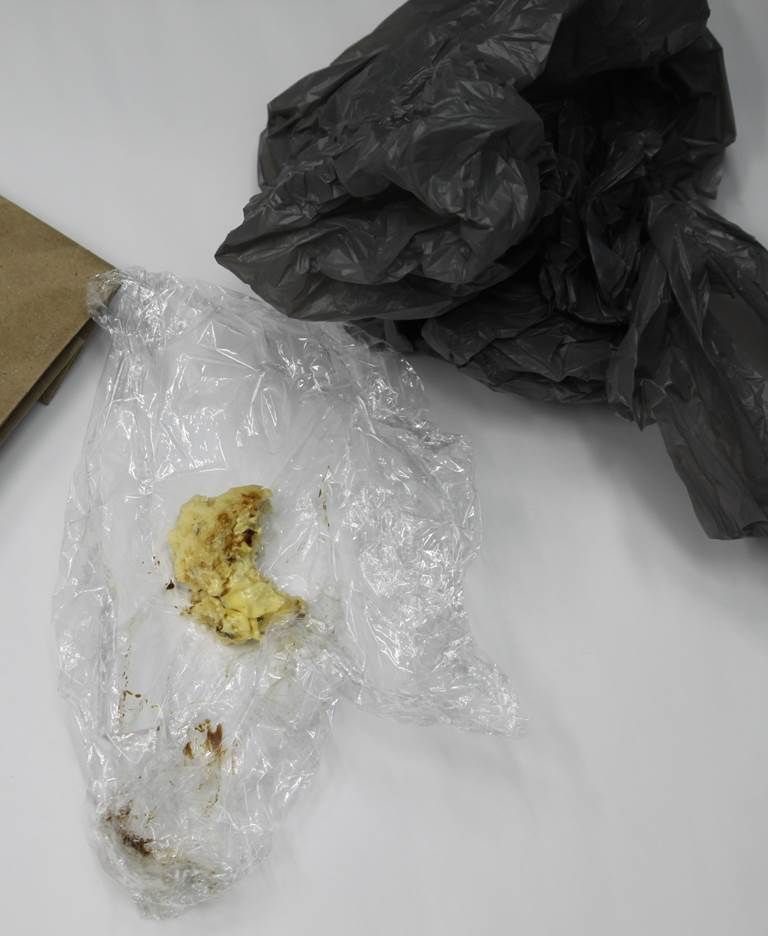 Image acknowledgement: Asia Education Foundation
Two cans of Indonesian soft drinks
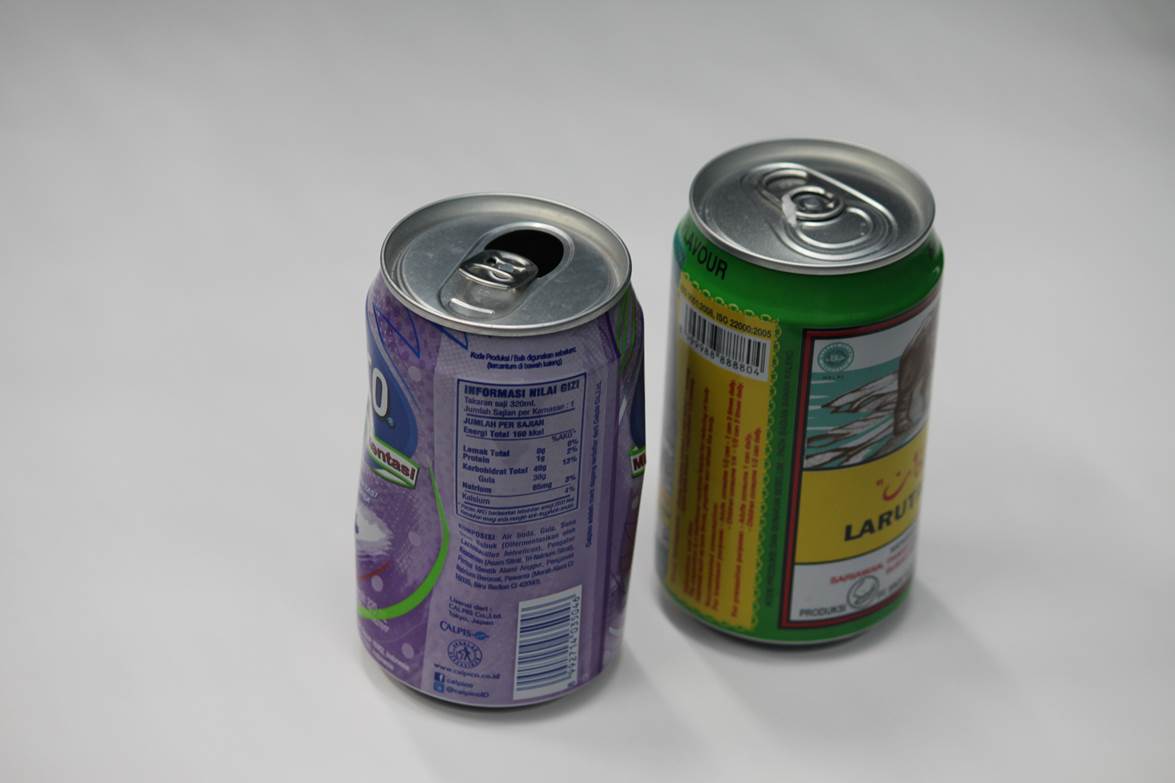 Image acknowledgement: Asia Education Foundation
Rubbish
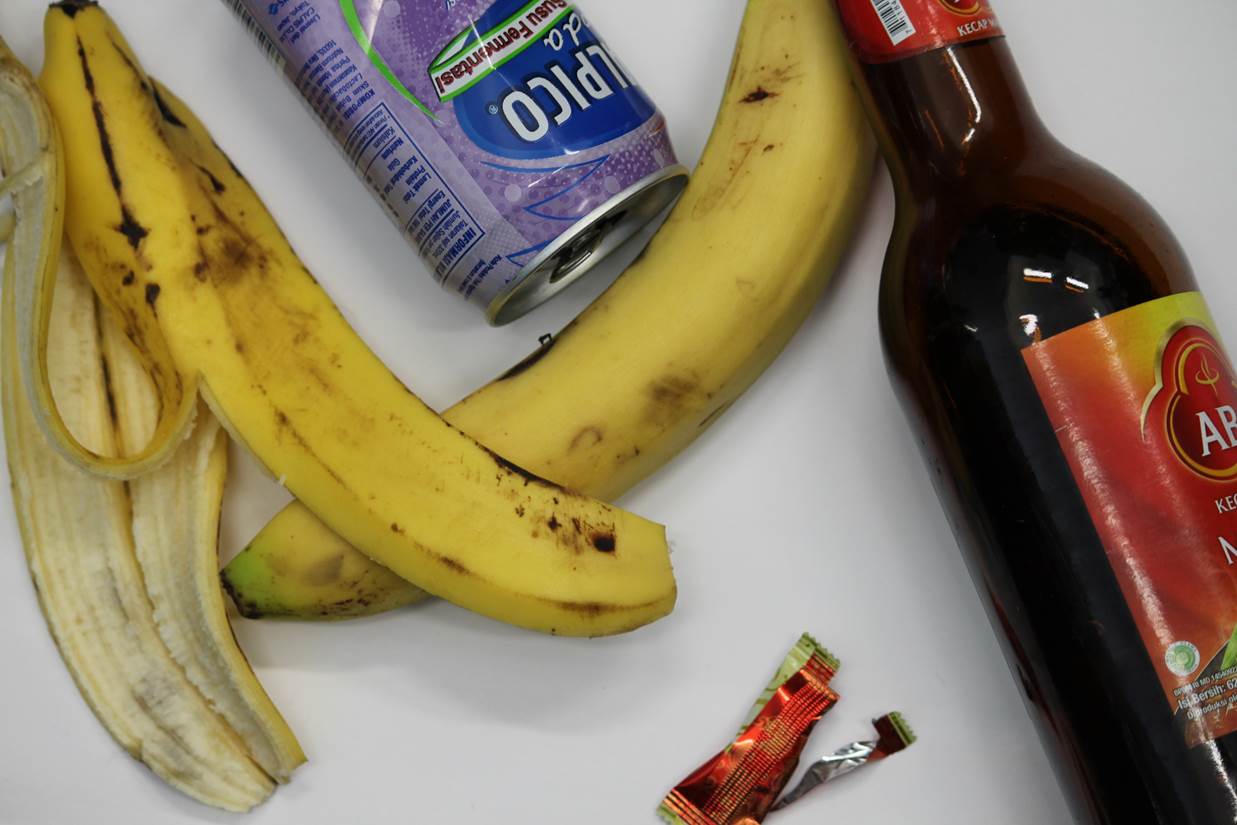 Image acknowledgement: Asia Education Foundation
Scrunched tissues
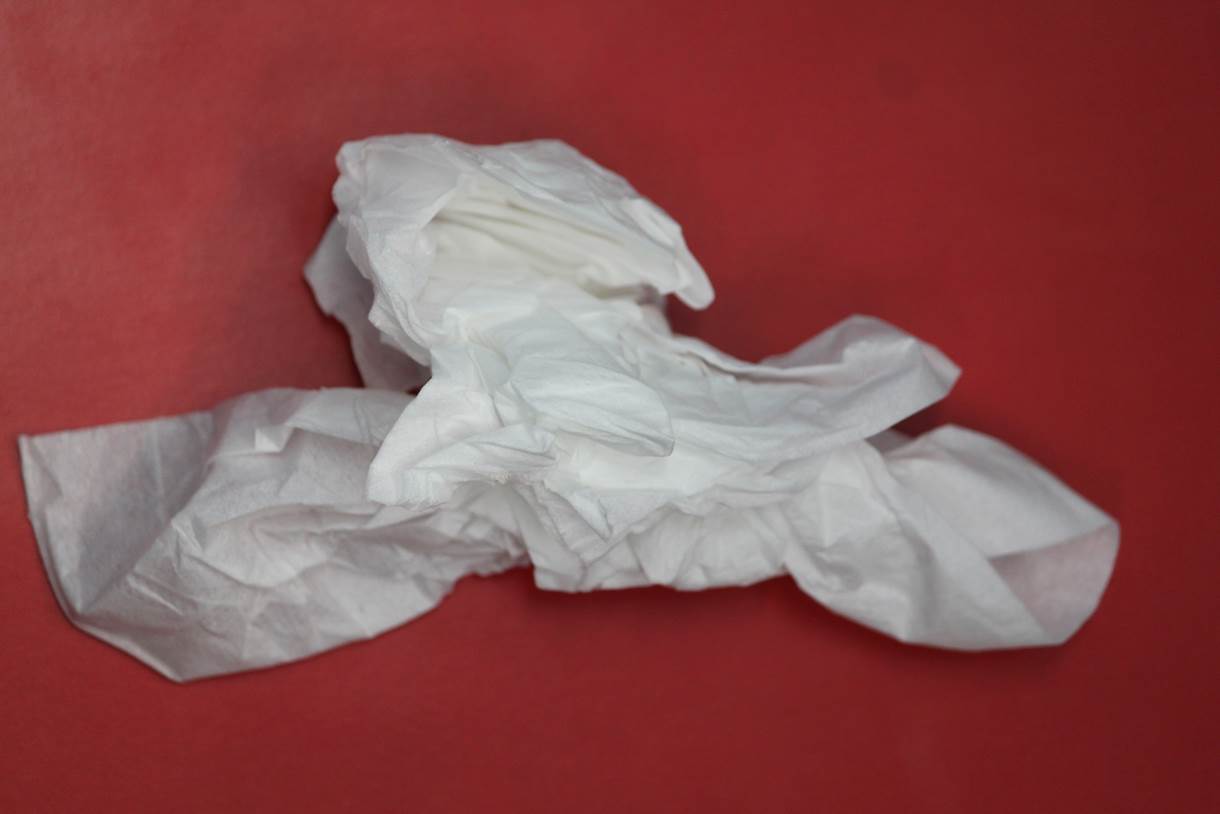 Image acknowledgement: Asia Education Foundation
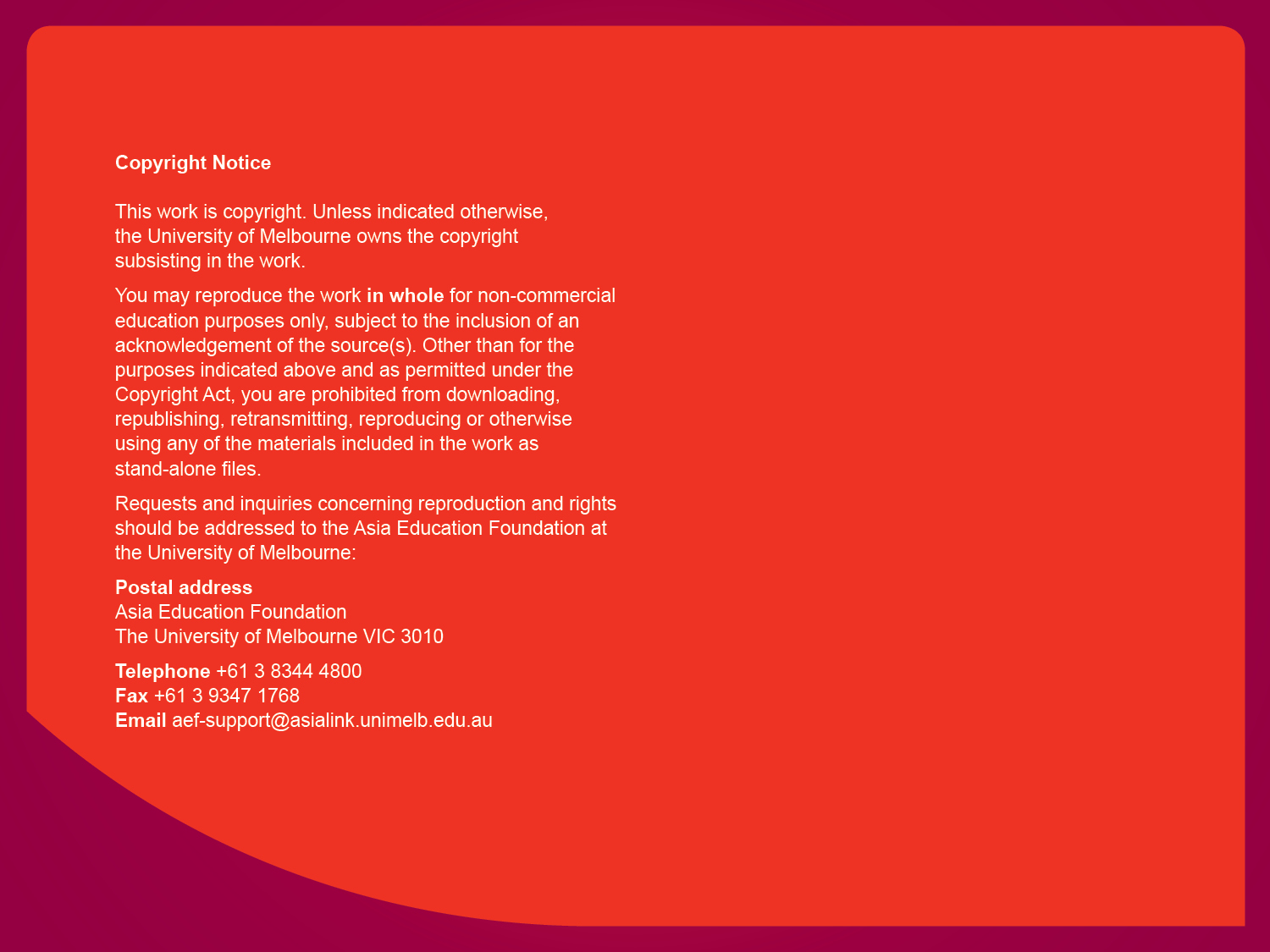 Image acknowledgement: Julie M. Newnham